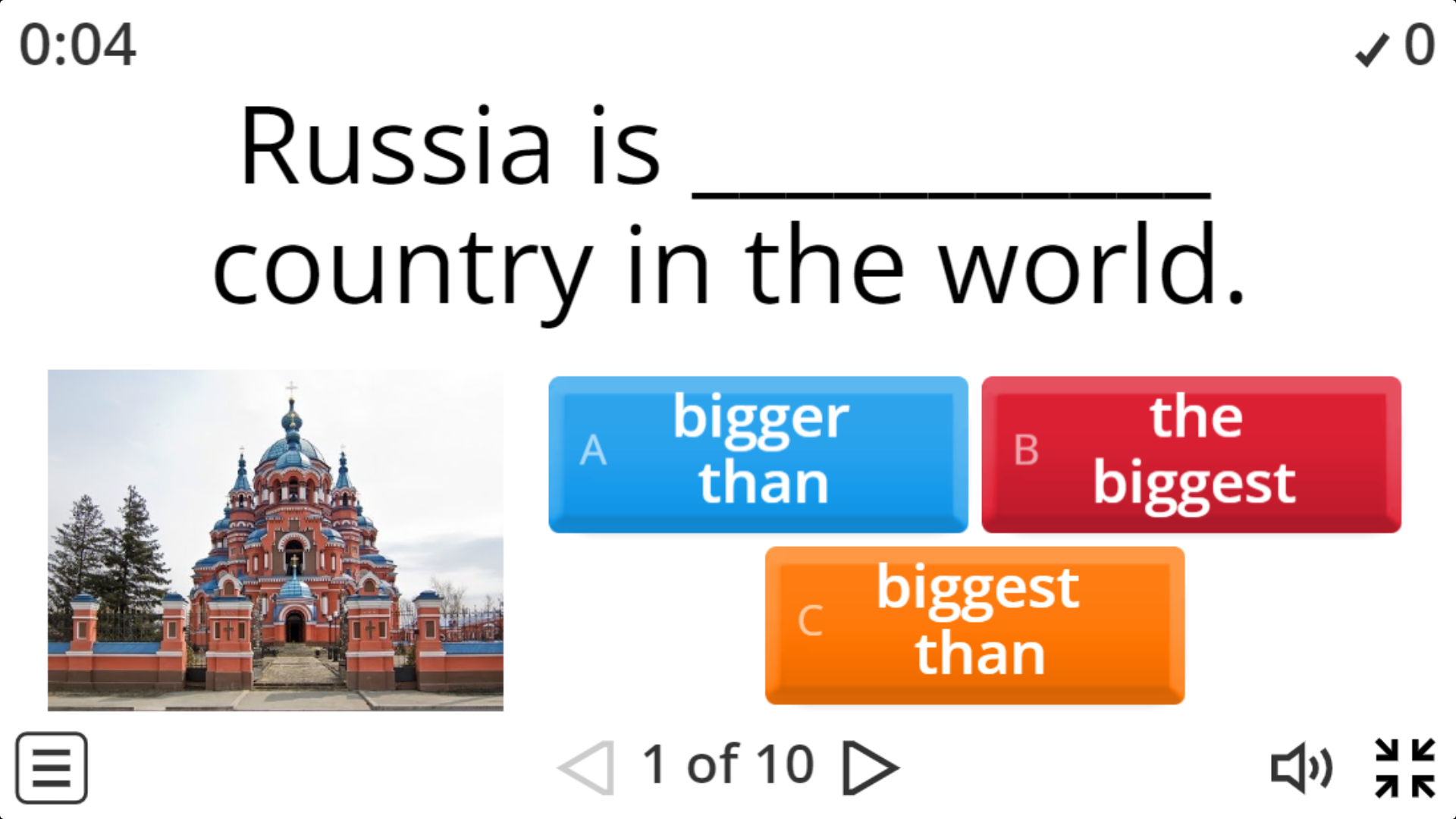 ONLINE GAME
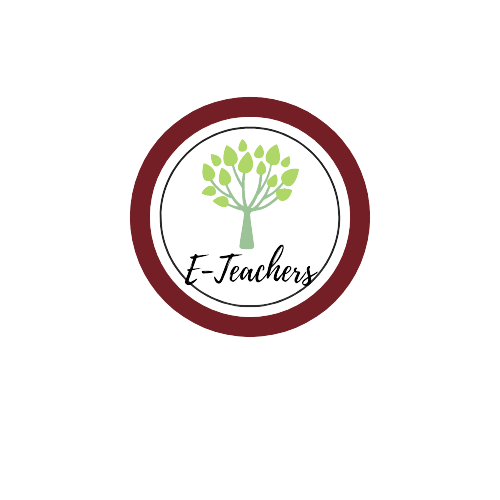 Ms Phương 
Zalo: 0966765064
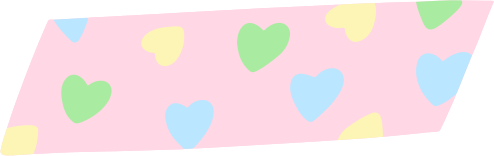 LESSON 5
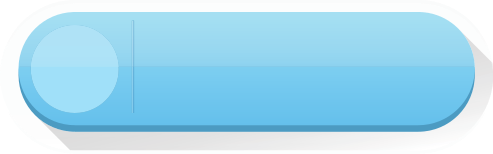 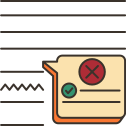 GRAMMAR
02
01
GRAMMAR
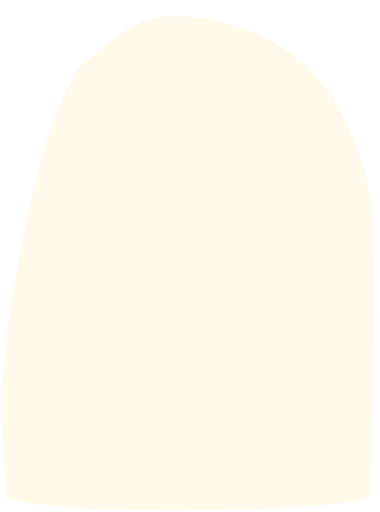 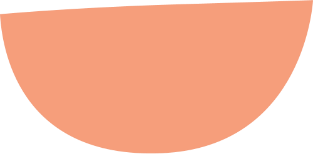 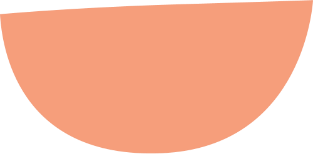 Comparative forms of adjectives
So sánh hơn của tính từ
(Review – Ôn tập)
Comparative forms of adverbs
So sánh hơn của trạng từ
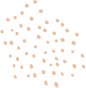 Review:   Short Adjectives
Adjectives
Comparative
Superlative
tallest
tall
taller
shortest
short
shorter
fastest
fast
faster
biggest
bigger
big
fattest
fatter
fat
thinnest
thinner
Review:   Short Adjectives
Adjectives
Comparative
Superlative
nicest
nice
nicer
simplest
simple
simpler
most simple
simple
more simple
happiest
happier
happy
more happy
most happy
happy
dirtiest
dirtier
dirty
easiest
easier
easy
Review:   Long Adjectives
Comparative
Adjectives
Superlative
more interesting
The most interesting
interesting
more beautiful
The most beautiful
beautiful
more boring
The most boring
boring
exciting
more exciting
The most exciting
more handsome
The most handsome
handsome
more intelligent
The most intelligent
intelligent
Review:   Special Adjectives
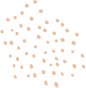 Comparative
Adjectives
Superlative
better
The best
good
worse
The worst
bad
Farther/further
The furthest/farthest
far
Much/more
more
The most
less
The lest
little
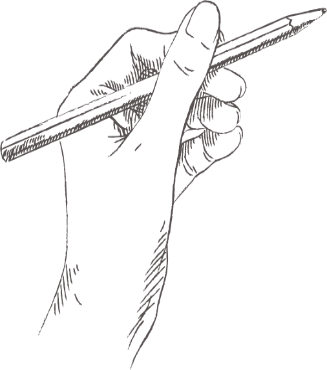 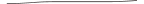 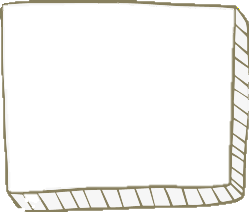 Review:
COMPARATIVE FORM
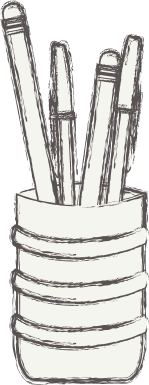 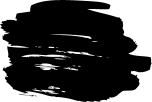 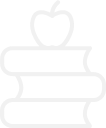 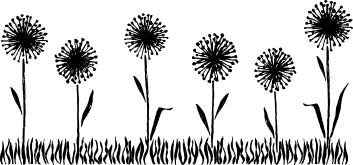 Comparative adjectives (So sánh hơn của tính từ)
Ta sử dụng So sánh hơn của tính từ (Comparative adjectives)   
    để so sánh giữa người (hoặc vật) này với người (hoặc vật) khác.
Short Adj: S + be + adj + er + than + Noun/ Pronoun
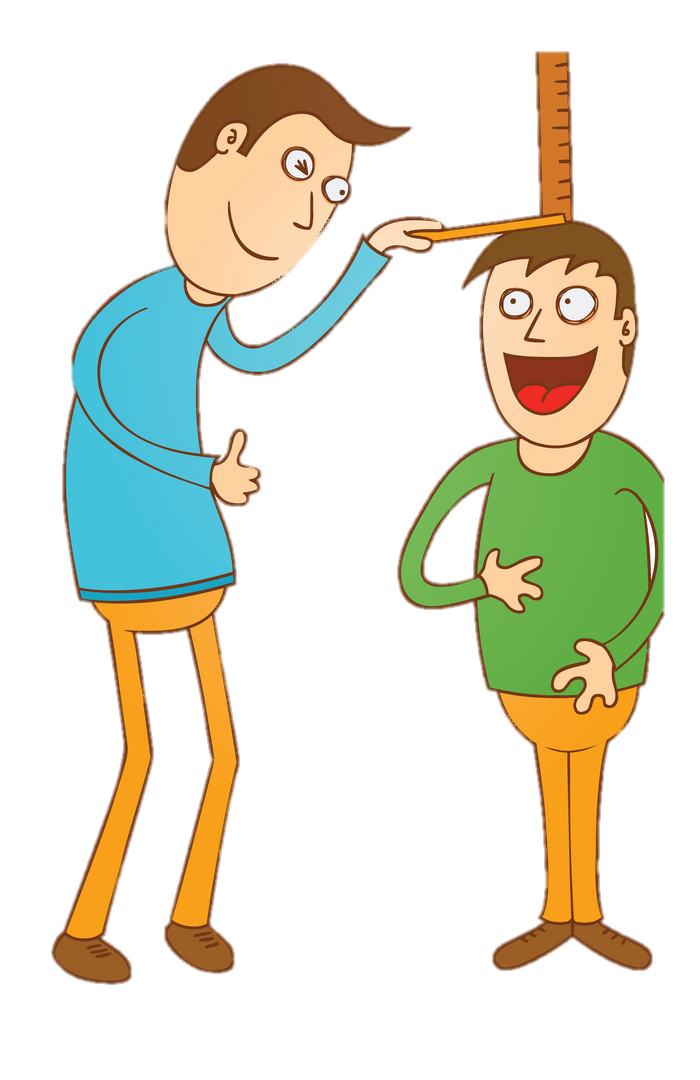 Minh is shorter than his father.
= Minh’s father is taller than him.
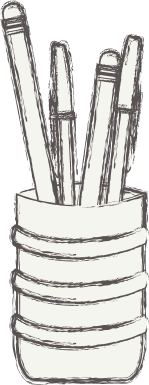 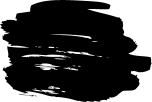 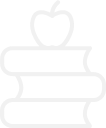 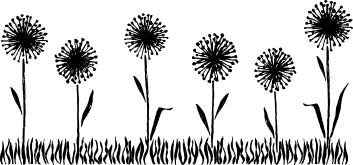 Comparative adjectives (So sánh hơn của tính từ)
Long Adj: S + be + more + adj + than + Noun/ Pronoun
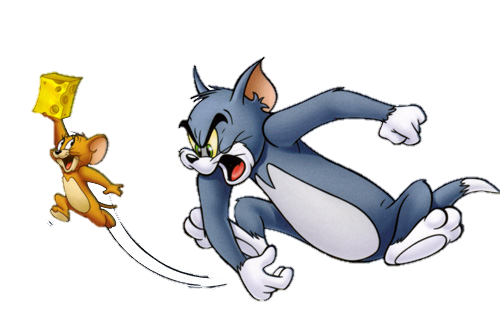 Jerry is more intelligent than Tom.
= Tom is more stupid than Jerry.
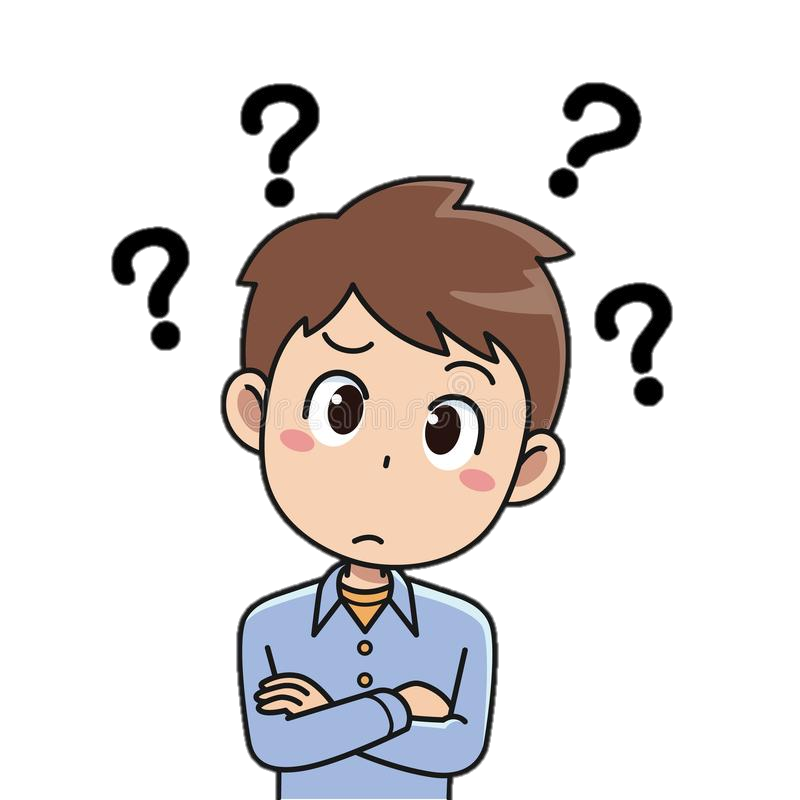 Question A is more difficult than question B.
= Question B is easier than question A.
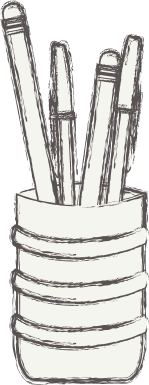 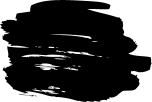 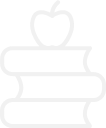 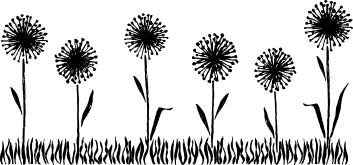 Adverbs?
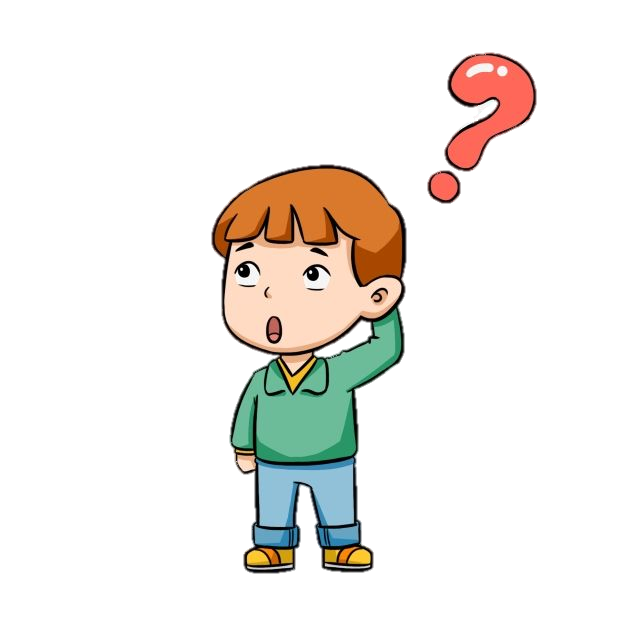 Trạng từ là gì?
Adverbs- trạng từ hay còn gọi là phó từ, là những từ được sử dụng trong câu để bổ nghĩa cho động từ, tính từ, một trạng từ khác.
Bổ nghĩa cho động từ: Can you move it carefully? 
(Bạn có thể di chuyển nó cẩn thận chút được không?)
Bổ nghĩa cho tính từ: The place was strangely quiet. 
(Nơi đây yên ắng đến lạ lùng)
Bổ nghĩa cho trạng từ khác:We’ll meet shortly afterward. 
(Sau này chúng ta sẽ gặp nhau ít hơn).
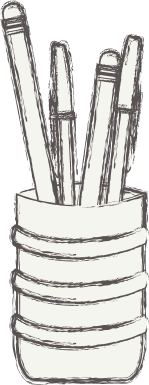 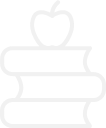 Adverbs?
Đa số tính từ thêm đuôi -ly thì trở thành trạng từ:
careful (adj) cẩn thận
=> carefully (adv) một cách cẩn thận
careless (adj) bất cẩn
=> carelessly (adv) một cách bất cẩn
terrible (adj) kinh khủng
=> terribly (adv) một cách kinh khủng
dangerous (adj) nguy hiểm
=> dangerously (adv) một cách nguy hiểm
basic (adj) cơ bản
=> basically (adv) một cách cơ bản
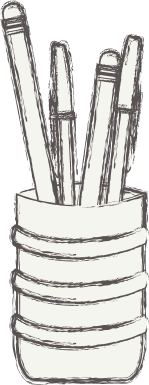 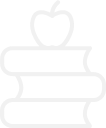 Adverbs?
Một số trường hợp đặc biệt:
=> well (adv)
good (adj)
=> late (adv)
Late (adj)
=> early (adv)
early (adj)
=> Fast (adv)
fast (adj)
=> hard (adv)
hard (adj)
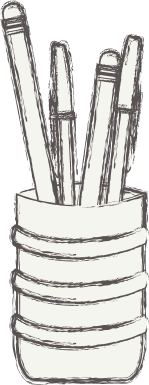 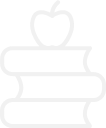 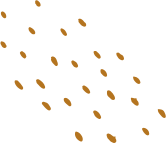 Comparative Forms
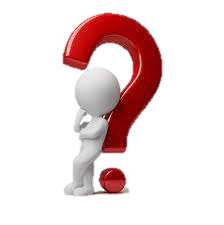 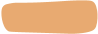 Adjectives
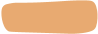 Adverbs
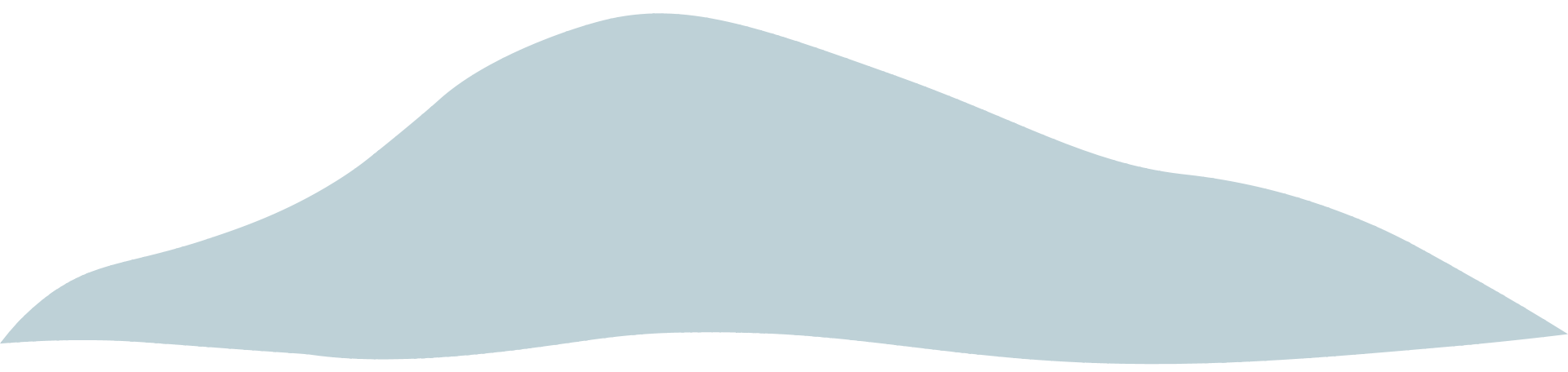 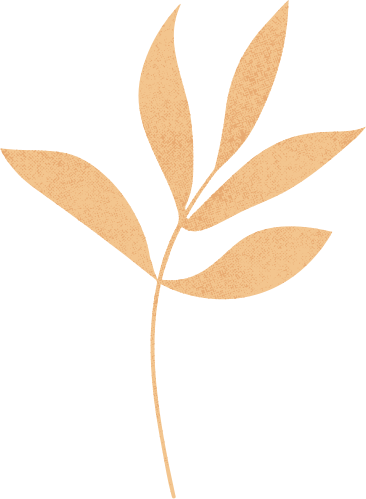 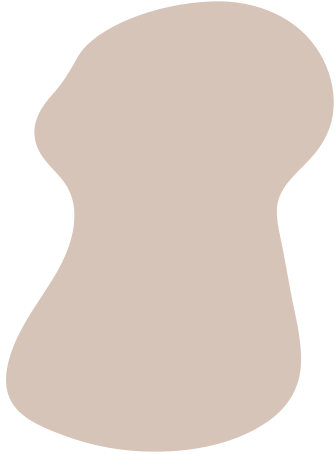 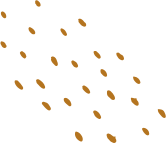 1. Equal comparison
So sánh bằng
S + to be + as + Adj + as + ………
Ex:  Hoa is as tall as her sister.
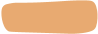 Adjectives
(Hoa cao bằng chị gái của cô ấy)
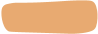 Adverbs
S + V + as + Adv + as + ….
Ex: Peter drives as carefully as John
(Peter lái xe cẩn thận như John)
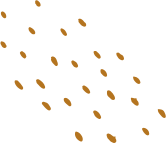 2. Comparative
So sánh hơn/kém
S + to be + short Adj + er + than…
Ex:  Linh is taller than Mai.
(Linh cao hơn Mai)
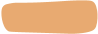 Short Adjectives
Tính từ ngắn
S + V + Adv + er + than + ….
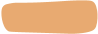 Short Adverbs
Ex: Hung runs faster than Hoang
Trạng từ ngắn
(Hùng chạy nhanh hơn Hoàng)
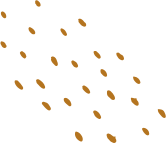 2. Comparative
So sánh hơn/kém
S + to be + more + long Adj + than…
Ex:  Hang is more beautiful than Lan.
(Hằng xinh hơn Lan)
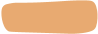 Long Adjectives
Tính từ dài
S + V + more + long adv + than + ….
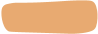 Long Adverbs
Ex: Minh speaks English more fluently than Tu.
Trạng từ dài
(Minh nói tiếng Anh thành thạo hơn Tú)
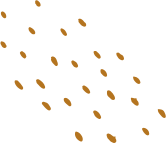 3. Superlative
So sánh hơn nhất
S + to be + the short Adj + est…of/in...
Ex:  Trang is the shortest student in my class.
(Trang là học sinh thấp nhất trong lớp tớ)
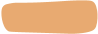 Short Adjectives
Tính từ ngắn
S + V + the short adv + est +  ….
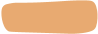 Short Adverbs
Ex: Hung swims the fastest in his team.
Trạng từ ngắn
(Hưng bơi nhanh nhất trong đội)
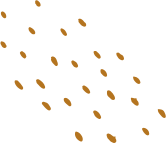 3. Superlative
S + to be + the most + long Adj + …
So sánh hơn nhất
Ex:  My mother is the most kind-hearted women I’ve ever known.
(Mẹ tôi là người phụ nữ nhân hậu nhất mà tôi từng biết)
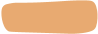 Long Adjectives
Tính từ dài
S + V + the most + long adv + than + ….
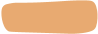 Long Adverbs
Ex: Truong drives the most carefully in his family.
Trạng từ dài
(Trường lái xe cẩn thận nhất nhà)
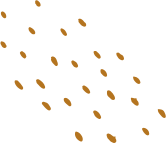 Comparative Forms
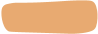 Adjectives
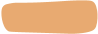 Adverbs
Advanced
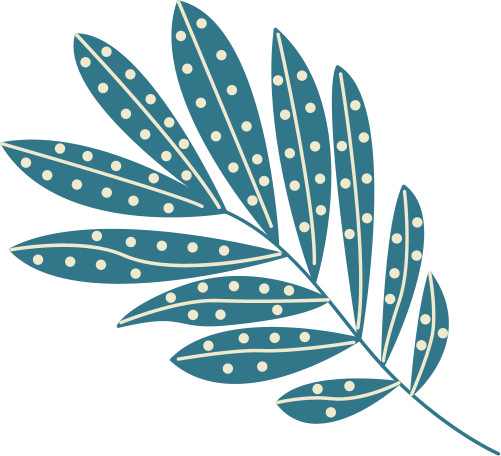 So sánh kép
Double comparison
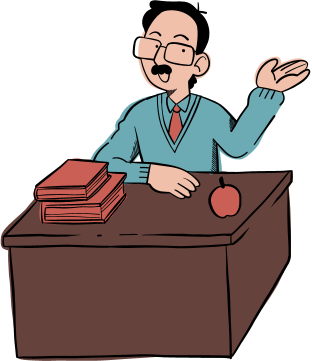 Trạng từ ngắn:
S + tobe + short Adv + er + and + short Adv + er
Tính từ ngắn:
S + tobe + short Adj + er + and + short Adj + er
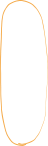 Ex: He studies harder and harder.
CÂU
CÓ
1
MỆNH
ĐỀ
Ex: It is hotter and hotter.
(Trời càng ngày càng nóng)
(Anh ấy học càng ngày càng chăm)
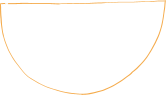 Trạng từ dài:
S + V+ more and more + long Adj
Tính từ dài:
S + tobe + more and more + long Adj
Lan speaks English more and more fluently.
Mary is more and more beautiful
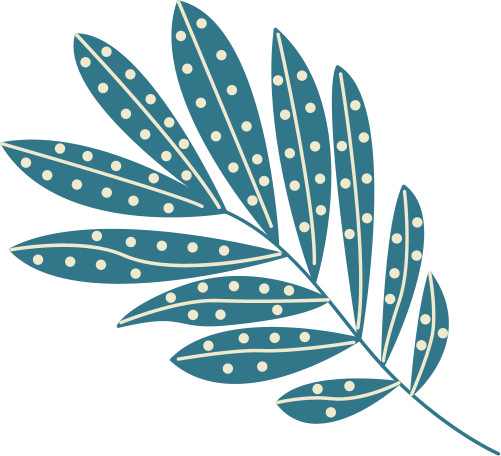 (Mary càng ngày càng xinh)
(Lan nói tiếng Anh ngày càng trôi chảy)
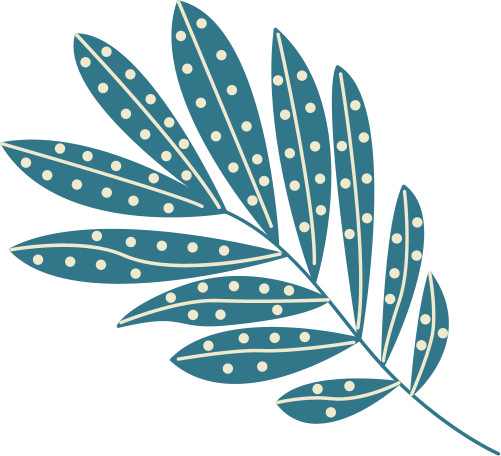 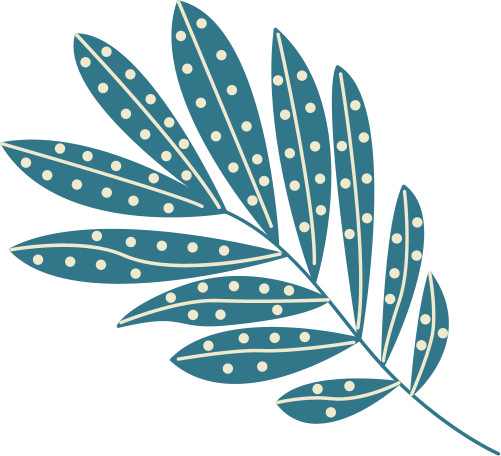 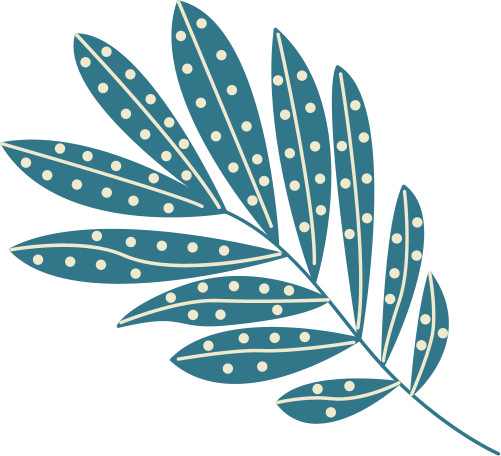 So sánh kép
Double comparison
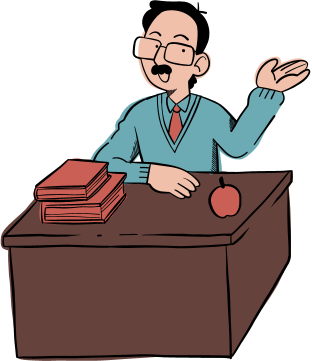 CÂU CÓ 2 MỆNH ĐỀ (Càng …càng….)
The more + S + to be/V, + the more + S + to be/ V
Ex:
The more money he has, the more he wants to spend.
(Càng có nhiều tiền anh ý càng muốn tiêu nhiều)
The more you eat, the fatter you are.
(Bạn càng ăn nhiều, bạn càng béo)
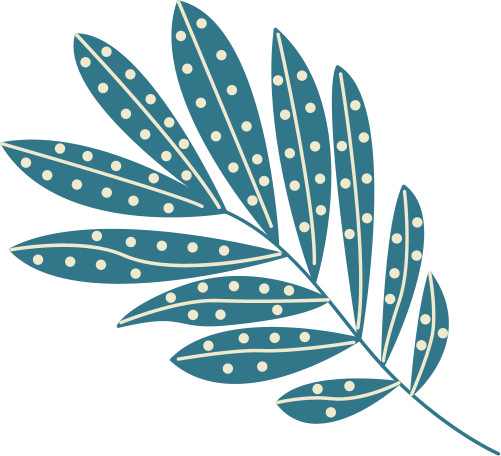 Chú ý:
Note:
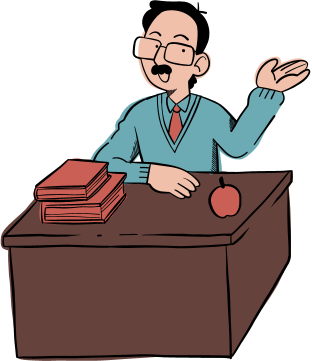 Cách thêm đuôi er vào sau adj/adv ngắn:
* Tính từ/ Trạng từ ngắn có một âm tiết:



* Những tính từ/ trạng từ tận cùng là “e” thì ta chỉ thêm “r”:
Chú ý:
Note:
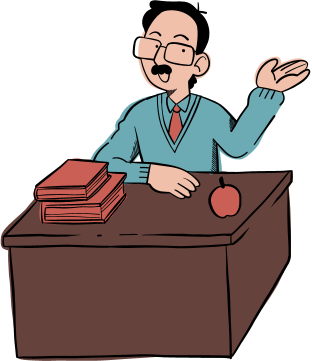 Cách thêm đuôi er vào sau adj/adv ngắn:
* Những tính từ/ trạng từ tận cùng là “y” mà trước đó là 1 phụ âm thì chuyển “y” thành “ier”:


* Những tính từ/ trạng từ có tận cùng là 1 phụ âm mà trước đó là 1 nguyên âm thì ta gấp đôi phụ âm cuối:
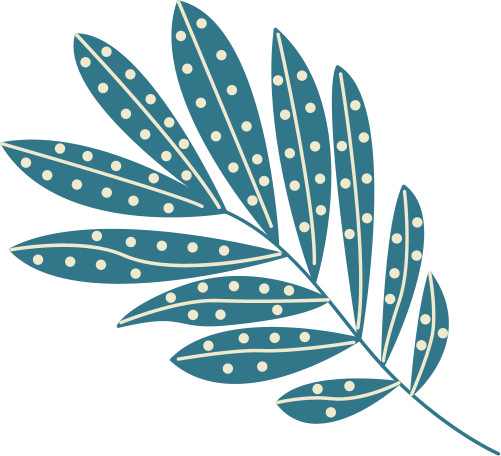 Chú ý:
Note:
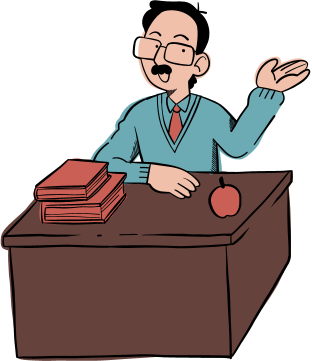 Dạng so sánh bất quy tắc:
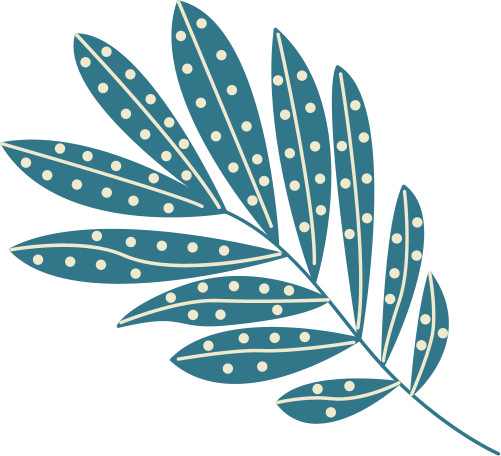 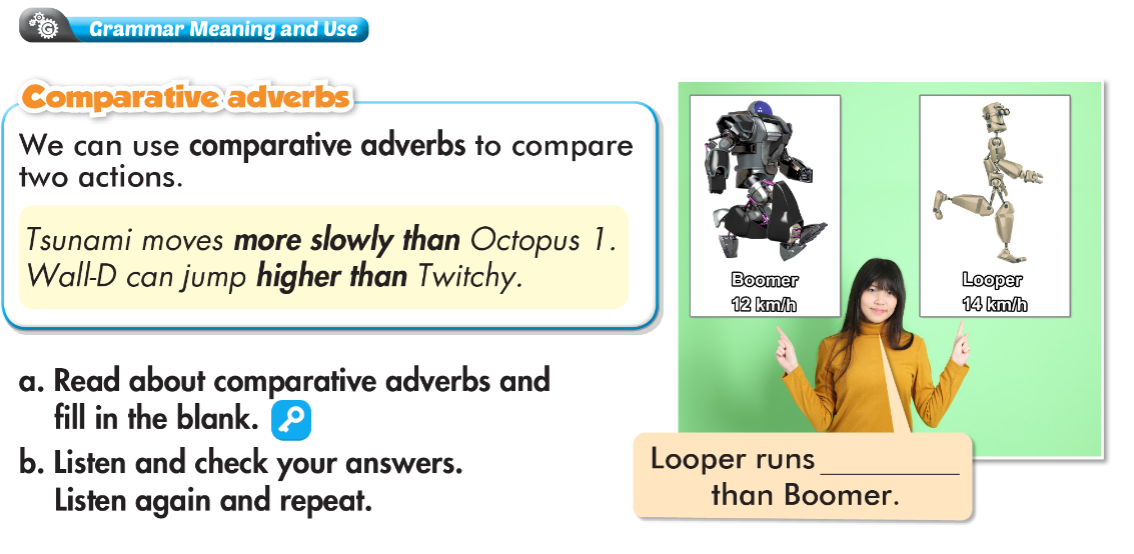 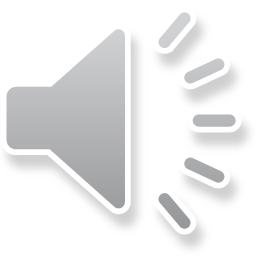 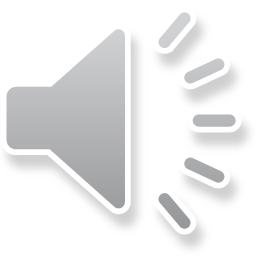 faster
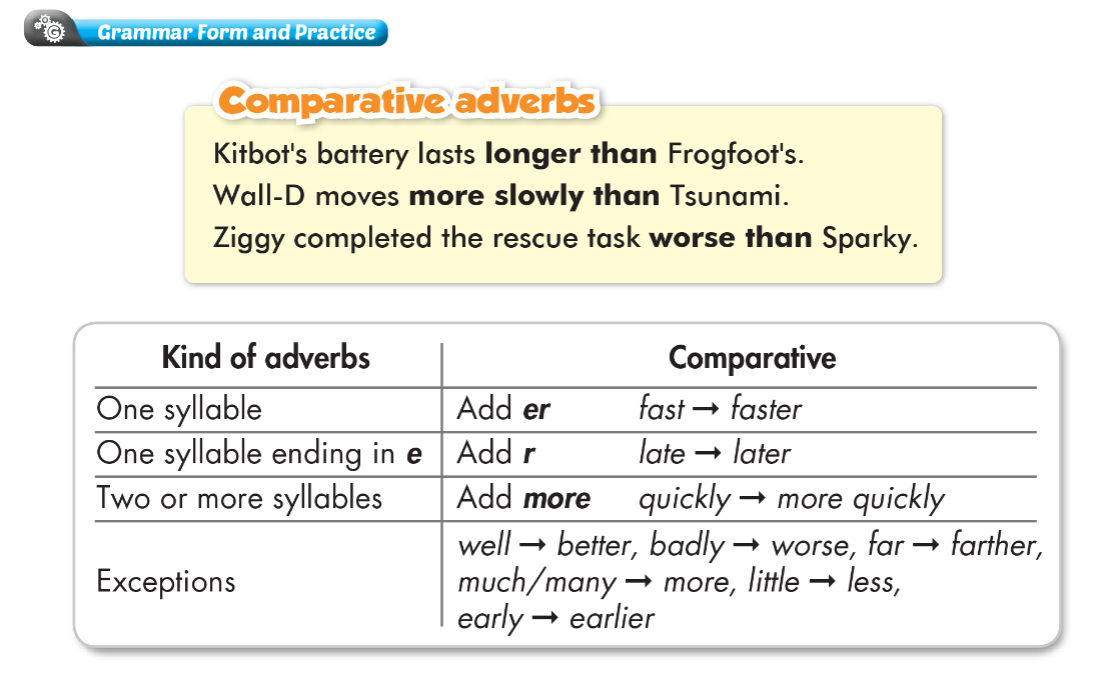 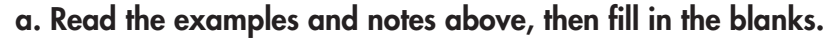 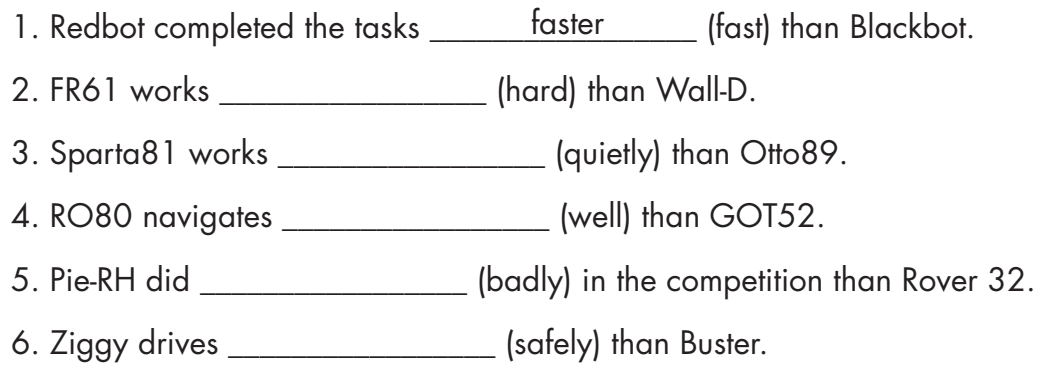 harder
more quietly
better
worse
more safely
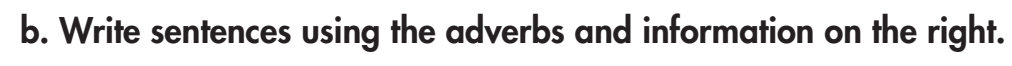 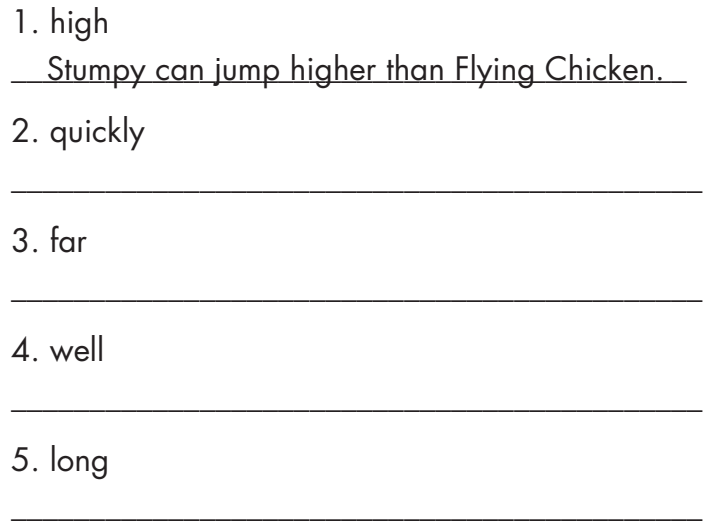 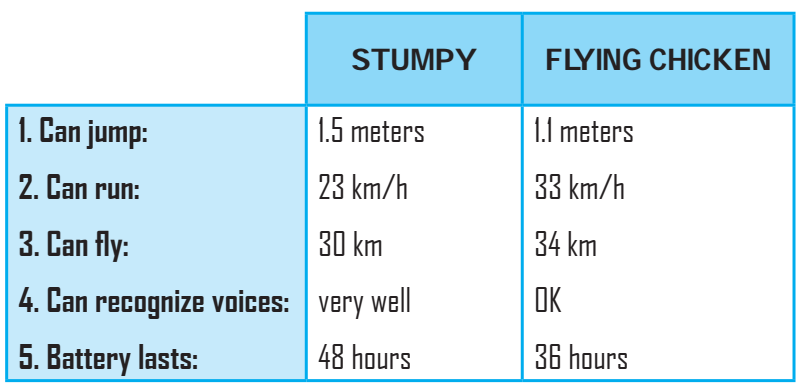 Flying Chicken can run more quickly than Stumpy.
Flying Chicken can run fly father than Stumpy.
Stumpy can recognize voices better than Flying Chicken.
Stumpy's battery lasts longer than Flying Chicken’s.
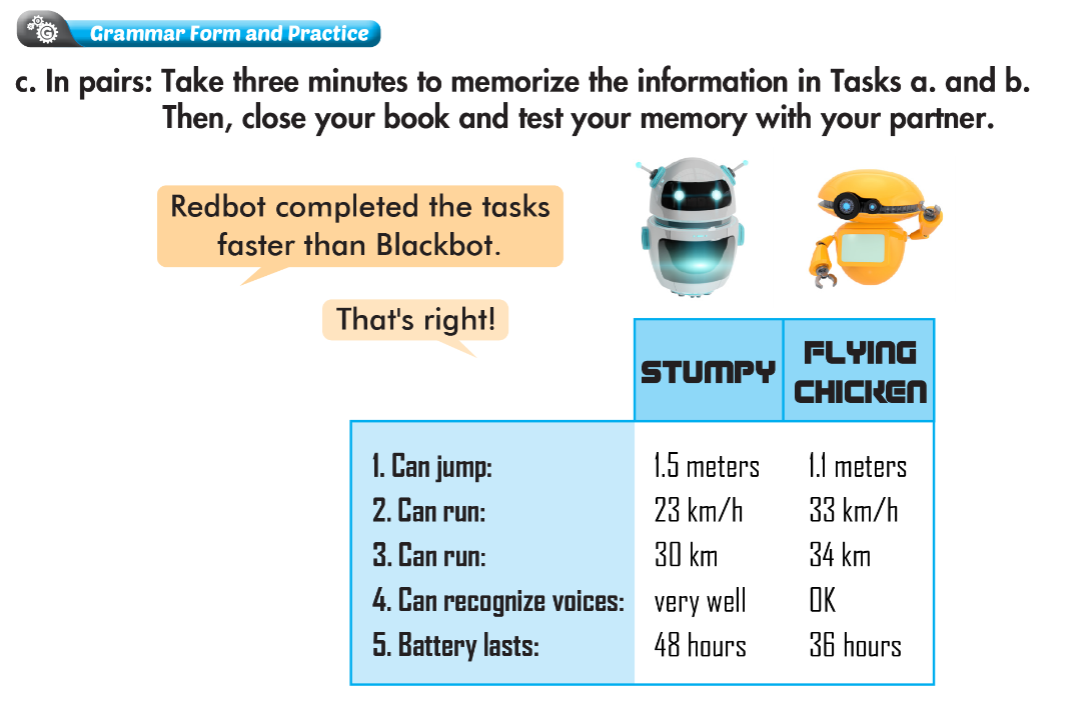 WARP-UP
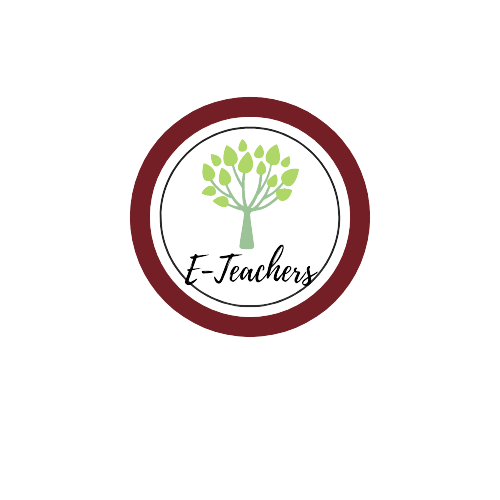 Unit 5
SCIENCE AND TECHNOLOGY
     Lesson 5: GRAMMAR
Ms Phương 
Zalo: 0966765064
Grammar: 
Using comparative adverbs to compare two actions. They modify verbs and indicate that one action is more or less than another.
 Speaking:
-    Making sentences comparing two robots.
Homework
1.Make three sentences, using comparative adverbs.
2. Do the exercises in WB: Grammar (page 29).
3.  Complete the grammar notes in Tiếng Anh 8 i-Learn Smart World Notebook (page 43).
4.  Prepare: Lesson 2.3 – Pronunciation and Speaking (pages 50 & 51 – SB).